AnalysisPlaceExcel-to-Word Document Automation Add-InExample Financial Tables
The purpose of this document (and the associated “Example Financial Tables.xlsx” Excel workbook) is to demonstrate how the Excel-to-Word Document Automation Add-In can update a variety of common financial tables.
To use this document:  
In Excel:
Open “Example Financial Tables.xlsx”
Add/activate the add-in. See https://analysisplace.com/#getStarted  
Make changes to any of the tables in the workbook. 
“Submit Content” in the Excel add-in
Here In PowerPoint:
Add/activate the add-in
“Update Document”, in the add-in in this document. You should be able to see the changes in the created document.
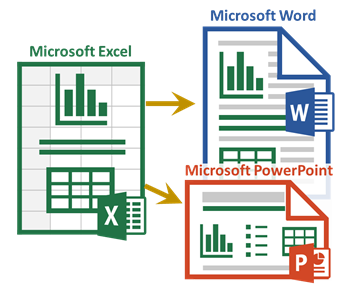 You are welcome to modify and use the content in these documents for your own use.
Contents
Financial Statements - Income
Income Statement
Flex table. Properties are set to have white background, use PPT default font, and black text
Income Statement
Flex table. Appearance matches Excel. Column widths are set here in PPT.
Financial Statements – Income Statement - 6 Month Comparison
Flex table. Columns widths remain (they are set here in PPT).
Financial Statements - Income
Basic Financials – Flex Table
Income Statement – Destination-formatted
Flex table. Font Size (and table column widths) scaled up 50% (to 150%).
Cell Margins were added to improve appearance.
Very different appearance than in Excel. Only the text is updated, not the formatting.
Column widths are set here in PowerPoint
Invoice
Destination-formatted table. Text is also linked.
INVOICE
Invoice date: 

Due date: 

Invoice #
2-May-2025
1-Jun-2025
12345
To:
Customer Name
123 Main Street
New York, NY 10011
MAKE ALL CHECKS PAYABLE TO: CREATE & CO
Thank you for your business!
 
 CREATE & CO. | 123 MAIN ST |SEATTLE, WA 78910 |PHONE: 111-222-333 |FAX: 111-222-333
Sales Tracking/Reporting
Flex table. Columns widths remain (they are set here in PPT).
This chart is updated based on data in the range r_RevProfitForChart. It could be formatted to look like Excel (e.g. paste from Excel).
Lists and Transactions
These tables are destination-formatted. They also demonstrate that tables can easily expand/contract based on source table. Tables can be configured so hidden or filtered rows/columns are excluded.
This Destination table was pasted with source formatting, then linked.
TCO Comparison – with dynamic text narrative
This Destination-formatted table was pasted with source formatting, edited, then linked.
Example Summary Text:
Total cloud TCO is $918,981. That is a 69% savings.
Cost-Benefit-ROI Analysis
This chart was pasted in Word and PPT with destination format (not as picture), then linked to r_CostBenChartData  (4 columns).
These Destination-formatted tables were pasted from Excel with Source format, then linked, then adjusted to improve appearance, such as added margins and removed input cell coloring in the cost table.
Example Summary Text:
Contoso can realize $6,419,645 in benefits with an investment of only $2,640,703 -- that's an ROI of 143%.
Discounted Cash Flow
DCF Calculations by Year – Flex table
DCF Results - Destination-formatted
PivotTables
Flex (source-formatted) PivotTable
Destination-formatted PivotTable
Image of PivotTable
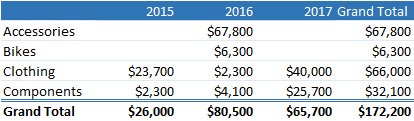 Auto-Hide Rows/Columns
Automatically hides/unhides rows/columns based on cell value/formula when you click the "Auto-Hide Rows/Columns" button in Excel, then Submit, then Update Document in PPT.
Dashboards
These are images of the Excel ranges and can contain sparklines, conditional formatting, images, charts, etc.
Sales Dashboard
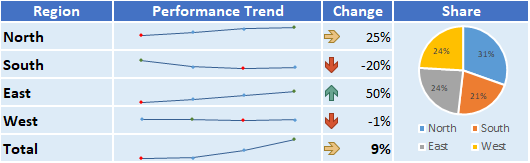 HR Dashboard
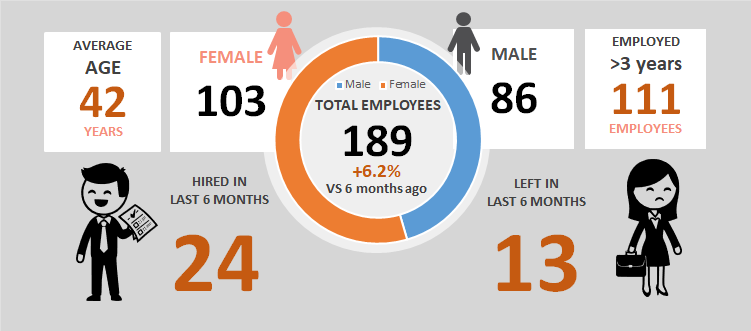